导 师：X教授
答辩人：FREEPPT7
创意扁平化励志论文答辩模板
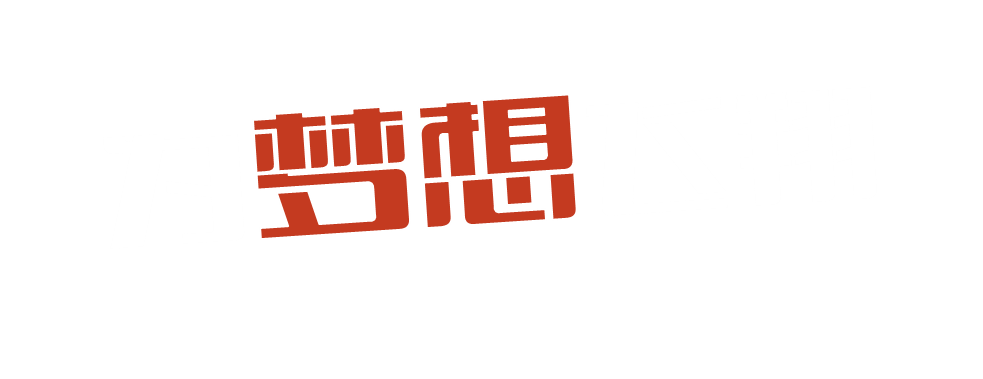 [Speaker Notes: 该封面标题为特殊字体-方正粗谭黑简体]
01单击此处添加标题
目录content
02单击此处添加标题
03单击此处添加标题
01
FIRST
单击此处添加标题
FREEPPT7,专业设计
更多关于专业设计PPT
请谷歌搜索：freeppt7
03
01
02
专业设计
专业设计
专业设计
专业设计由多位PPT领域的资深设计师创立，致力于为客户奉献最用心的PPT作品、最实用的PPT培训和最贴心的PPT服务。
专业设计由多位PPT领域的资深设计师创立，致力于为客户奉献最用心的PPT作品、最实用的PPT培训和最贴心的PPT服务。
专业设计由多位PPT领域的资深设计师创立，致力于为客户奉献最用心的PPT作品、最实用的PPT培训和最贴心的PPT服务。
04
05
06
专业设计
专业设计
专业设计
专业设计由多位PPT领域的资深设计师创立，致力于为客户奉献最用心的PPT作品、最实用的PPT培训和最贴心的PPT服务。
专业设计由多位PPT领域的资深设计师创立，致力于为客户奉献最用心的PPT作品、最实用的PPT培训和最贴心的PPT服务。
专业设计由多位PPT领域的资深设计师创立，致力于为客户奉献最用心的PPT作品、最实用的PPT培训和最贴心的PPT服务。
极致无岸
专业设计
极致无岸,专业设计
专业设计
极致无岸
专业设计PPT，是集PPT模板开发、PPT设计定制、PPT培训于一体的专业PPT服务提供商。
专业设计PPT，是集PPT模板开发、PPT设计定制、PPT培训于一体的专业PPT服务提供商。
专业设计PPT，是集PPT模板开发、PPT设计定制、PPT培训于一体的专业PPT服务提供商。
专业设计PPT，是集PPT模板开发、PPT设计定制、PPT培训于一体的专业PPT服务提供商。
更多关于专业设计PPT
请访问：www.freeppt7.com
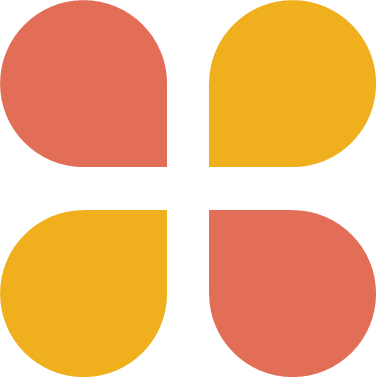 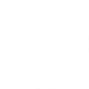 专业设计由多位PPT领域的资深设计师创立，致力于为客户奉献最用心的PPT作品、最实用的PPT培训和最贴心的PPT服务。我们拥有全国领先的PPT设计团队，并在商务展示领域为您提供领先行业的呈现方式与创意构成。
极致无岸，专业设计
专业设计PPT，是集PPT模板开发、PPT设计定制、PPT培训于一体的专业PPT服务提供商。专业设计由多位PPT领域的资深设计师创立，致力于为客户奉献最用心的PPT作品、最实用的PPT培训和最贴心的PPT服务。
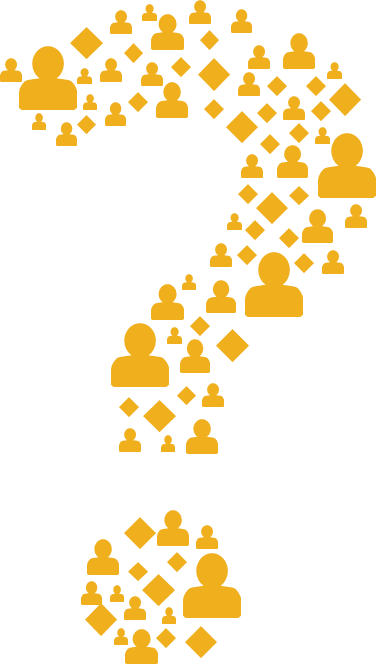 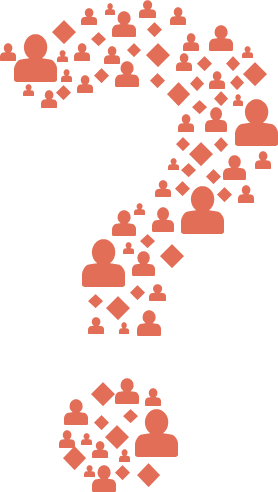 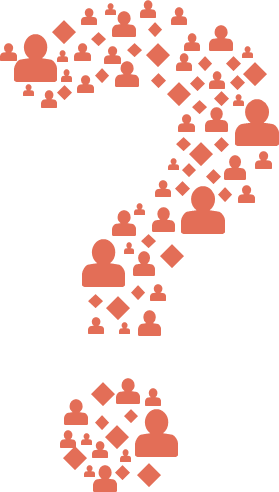 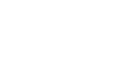 极致无岸，专业设计
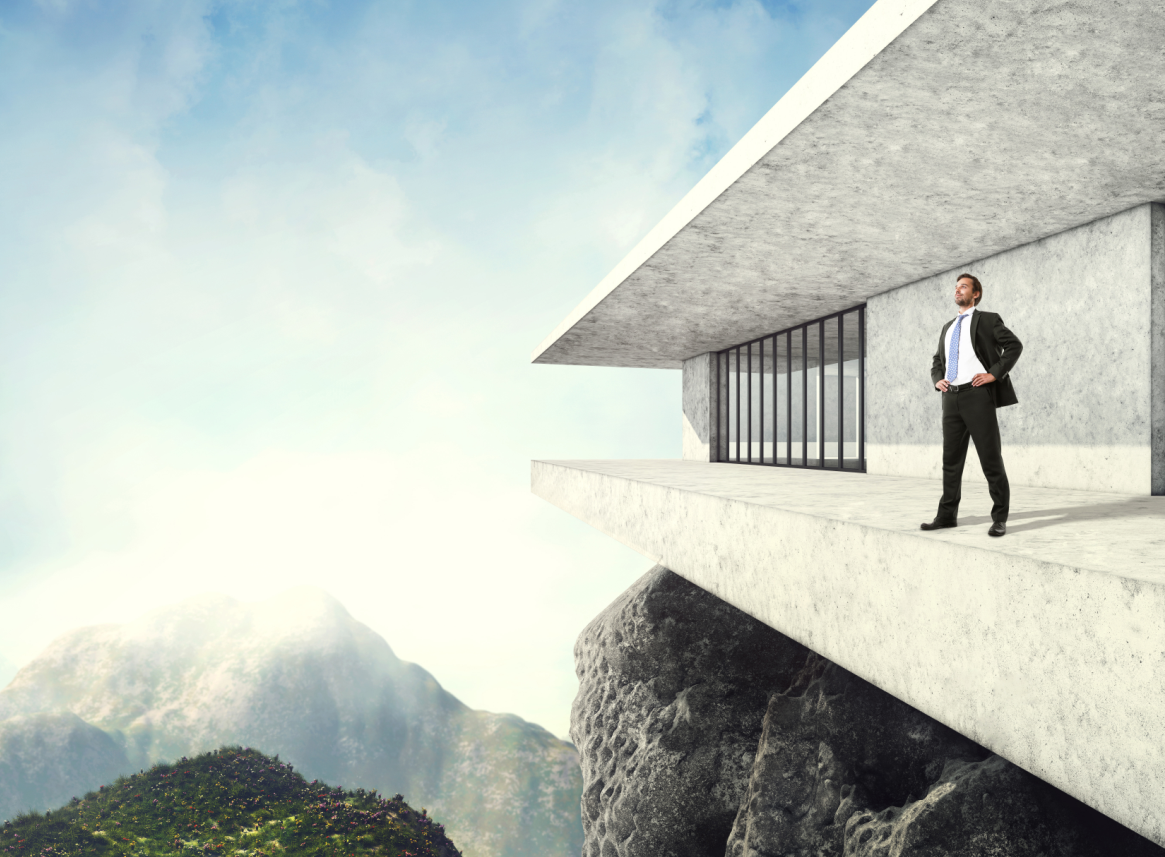 极致无岸，专业设计。专业设计PPT，是集PPT模板开发、PPT设计定制、PPT培训于一体的专业PPT服务提供商。专业设计由多位PPT领域的资深设计师创立，致力于为客户奉献最用心的PPT作品、最实用的PPT培训和最贴心的PPT服务。因为专业、愈逐极致，我们力求为客户提供兼顾商业价值体现与视觉艺术并重的作品。更多关于专业设计，请在百度搜索：专业设计PPT
专业设计PPT，是集PPT模板开发、PPT设计定制、PPT培训于一体的专业PPT服务提供商。
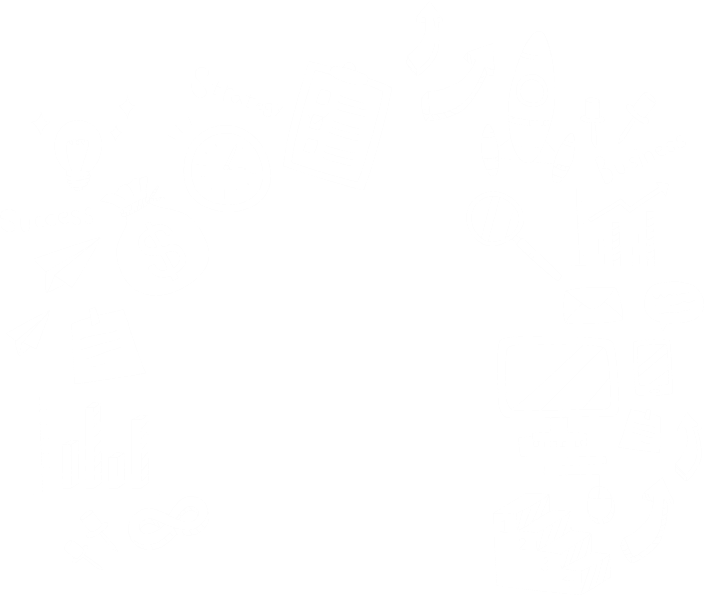 添加
您的标题
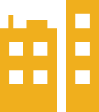 极致无岸，专业设计。我们拥有全国领先的PPT设计团队，并在商务展示领域为您提供领先行业的呈现方式与创意构成。因为专业、愈逐极致，我们力求为客户提供兼顾商业价值体现与视觉艺术并重的作品。更多关于专业设计，请在百度搜索：freeppt7
点击添加标题
极致无岸，专业设计。我们拥有全国领先的PPT设计团队，并在商务展示领域为您提供领先行业的呈现方式与创意构成。因为专业、愈逐极致，我们力求为客户提供兼顾商业价值体现与视觉艺术并重的作品。更多关于专业设计，请在百度搜索：freeppt7
专业设计PPT，是集PPT模板开发、PPT设计定制、PPT培训于一体的专业PPT服务提供商。更多关于专业设计PPT请百度搜索：专业设计PPT
专业设计PPT，是集PPT模板开发、PPT设计定制、PPT培训于一体的专业PPT服务提供商。更多关于专业设计PPT请百度搜索：专业设计PPT
专业设计PPT，是集PPT模板开发、PPT设计定制、PPT培训于一体的专业PPT服务提供商。更多关于专业设计PPT请百度搜索：专业设计PPT
专业设计PPT，是集PPT模板开发、PPT设计定制、PPT培训于一体的专业PPT服务提供商。更多关于专业设计PPT请百度搜索：专业设计PPT
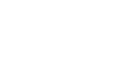 极致无岸，专业设计
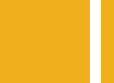 极致无岸，专业设计
极致无岸，专业设计。专业设计PPT，是集PPT模板开发、PPT设计定制、PPT培训于一体的专业PPT服务提供商。
A
B
极致无岸，专业设计。专业设计PPT，是集PPT模板开发、PPT设计定制、PPT培训于一体的专业PPT服务提供商。
C
极致无岸，专业设计。专业设计PPT，是集PPT模板开发、PPT设计定制、PPT培训于一体的专业PPT服务提供商。
极致无岸，专业设计。专业设计PPT，是集PPT模板开发、PPT设计定制、PPT培训于一体的专业PPT服务提供商。
D
E
极致无岸，专业设计。专业设计PPT，是集PPT模板开发、PPT设计定制、PPT培训于一体的专业PPT服务提供商。
添加标题
添加标题
添加标题
添加标题
极致无岸，专业设计。因为专业、愈逐极致，更多关于专业设计，请在百度搜索：freeppt7
极致无岸，专业设计。因为专业、愈逐极致，更多关于专业设计，请在百度搜索：freeppt7
极致无岸，专业设计。因为专业、愈逐极致，更多关于专业设计，请在百度搜索：freeppt7
极致无岸，专业设计。因为专业、愈逐极致，更多关于专业设计，请在百度搜索：freeppt7
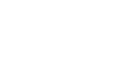 极致无岸，专业设计
添加标题
添加标题
添加标题
添加标题
59%
51%
25%
78%
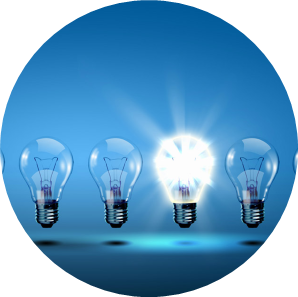 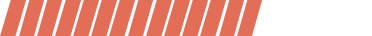 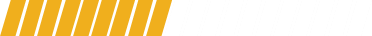 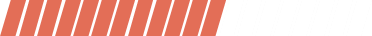 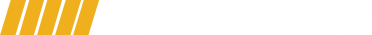 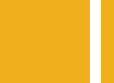 极致无岸，专业设计
点击添加标题
极致无岸，专业设计。专业设计PPT，是集PPT模板开发、PPT设计定制、PPT培训于一体的专业PPT服务提供商。专业设计由多位PPT领域的资深设计师创立，致力于为客户奉献最用心的PPT作品、最实用的PPT培训和最贴心的PPT服务。因为专业、愈逐极致，我们力求为客户提供兼顾商业价值体现与视觉艺术并重的作品。更多关于专业设计，请在百度搜索：freeppt7
点击添加标题
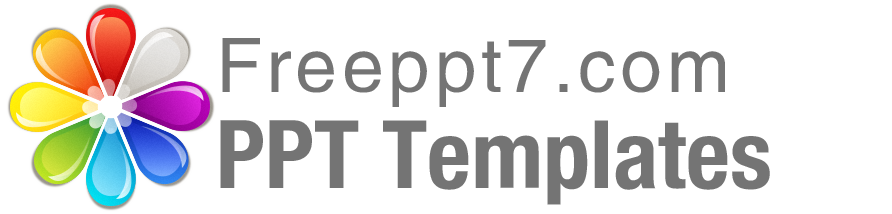 Best PPT templates for free download
https://www.freeppt7.com